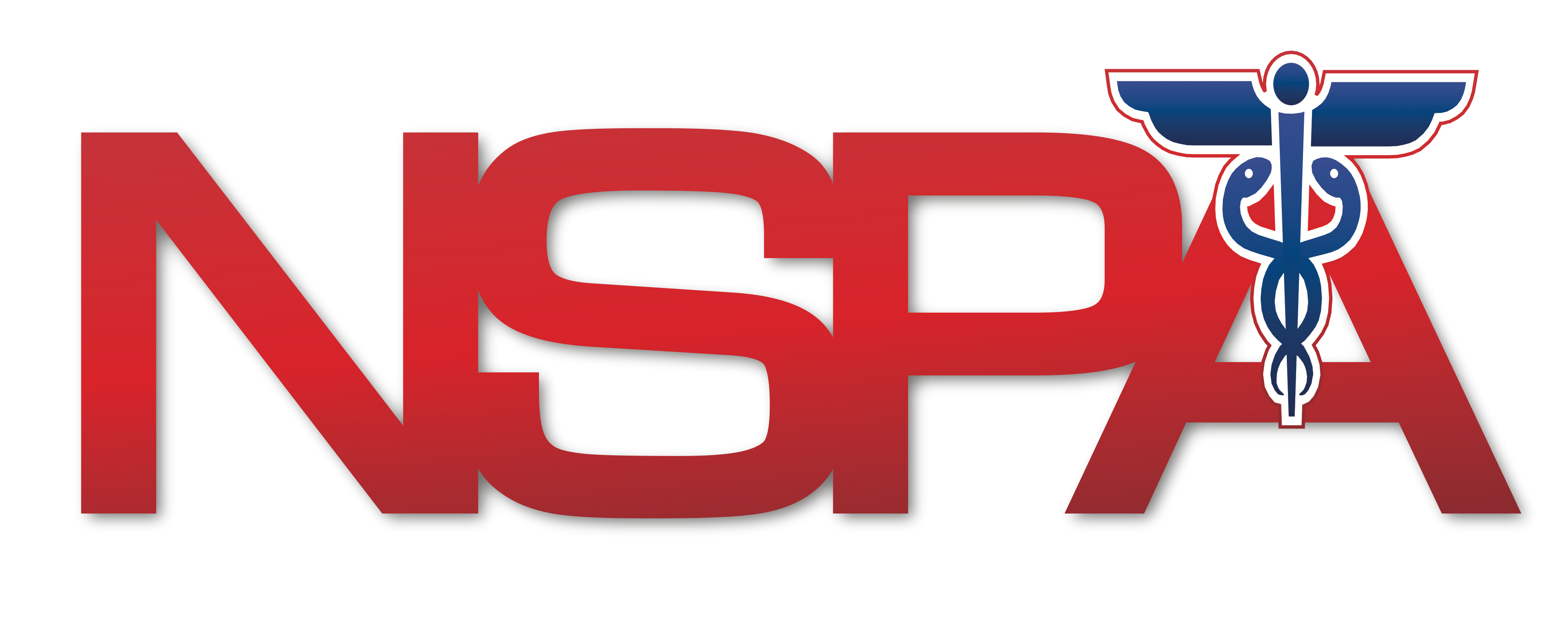 Healthcare Exercise SeriesAfter Action Review and Full Scale Exercise Planning
October 09, 2018
Exercise Resources
The AAR document  and all other documents pertinent to the exercises can be accessed at: www.nspa1.org/2018exerciseresources/
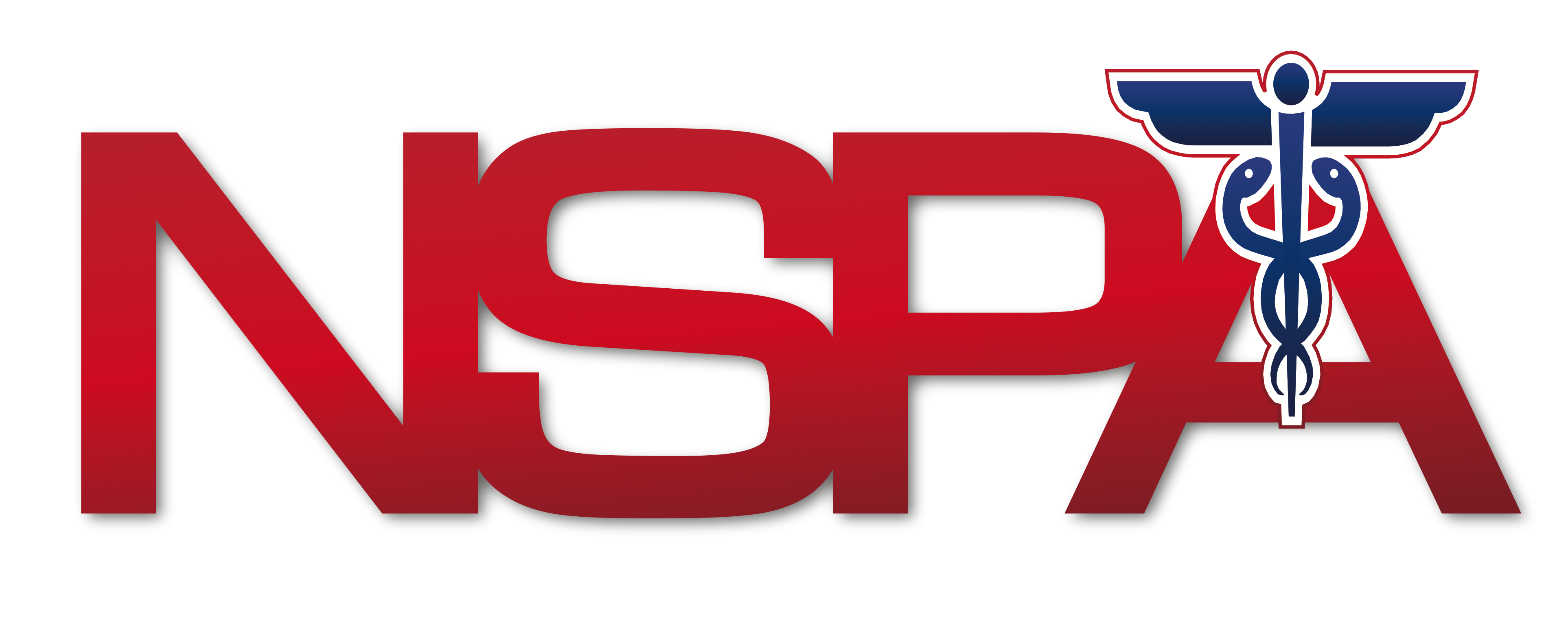 Healthcare Exercise Series After Action & Planning
How to Ask a Question
Type your question into the chat box followed by your name and organization
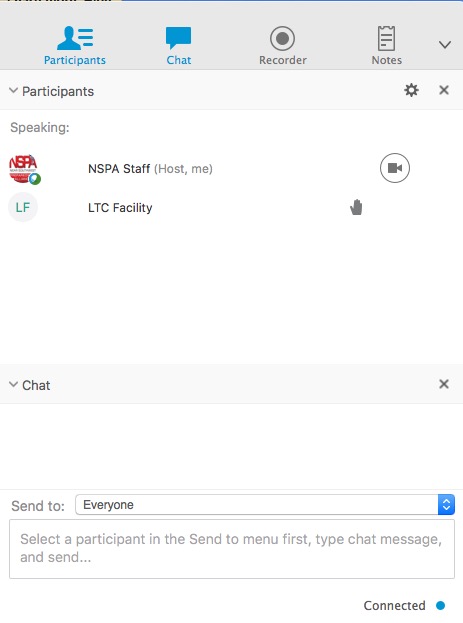 Type your question here…
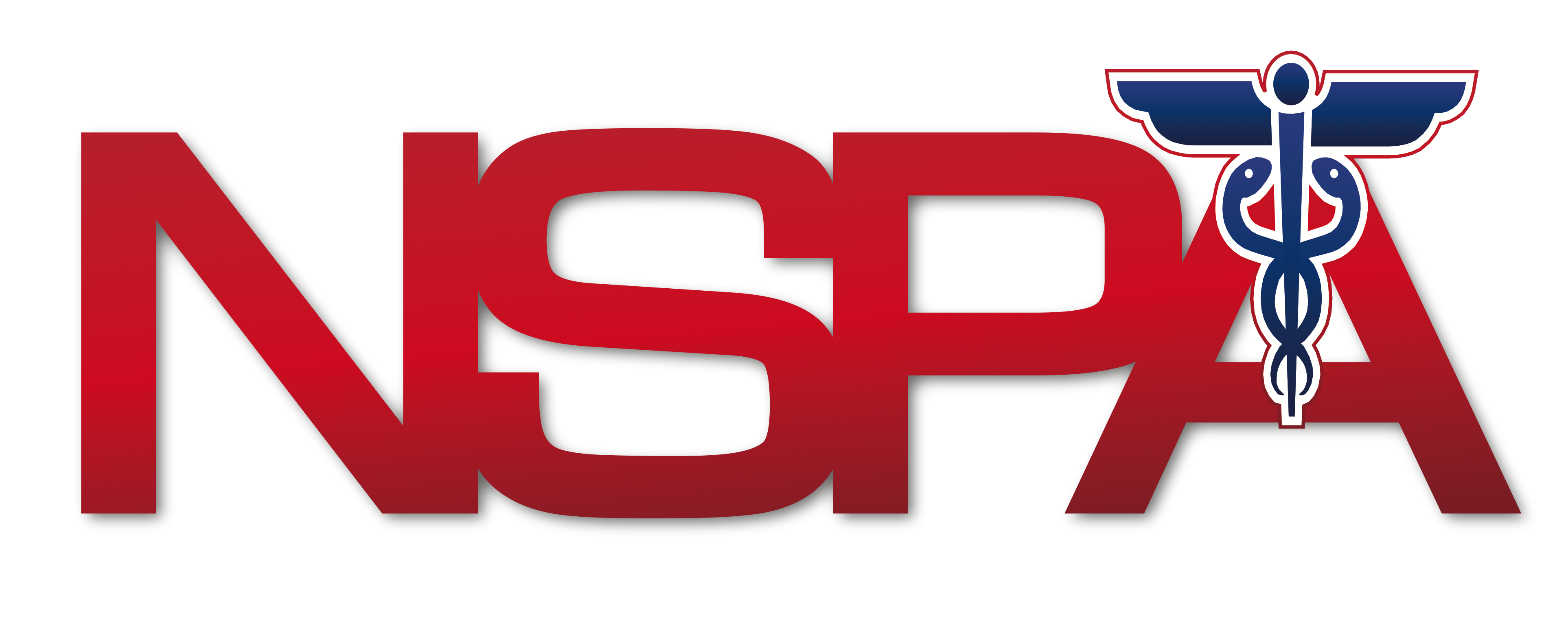 Healthcare Exercise Series After Action & Planning
Essential Links
www.vhass.org
www.nspa1.org/register
www.nspa1.org/brief
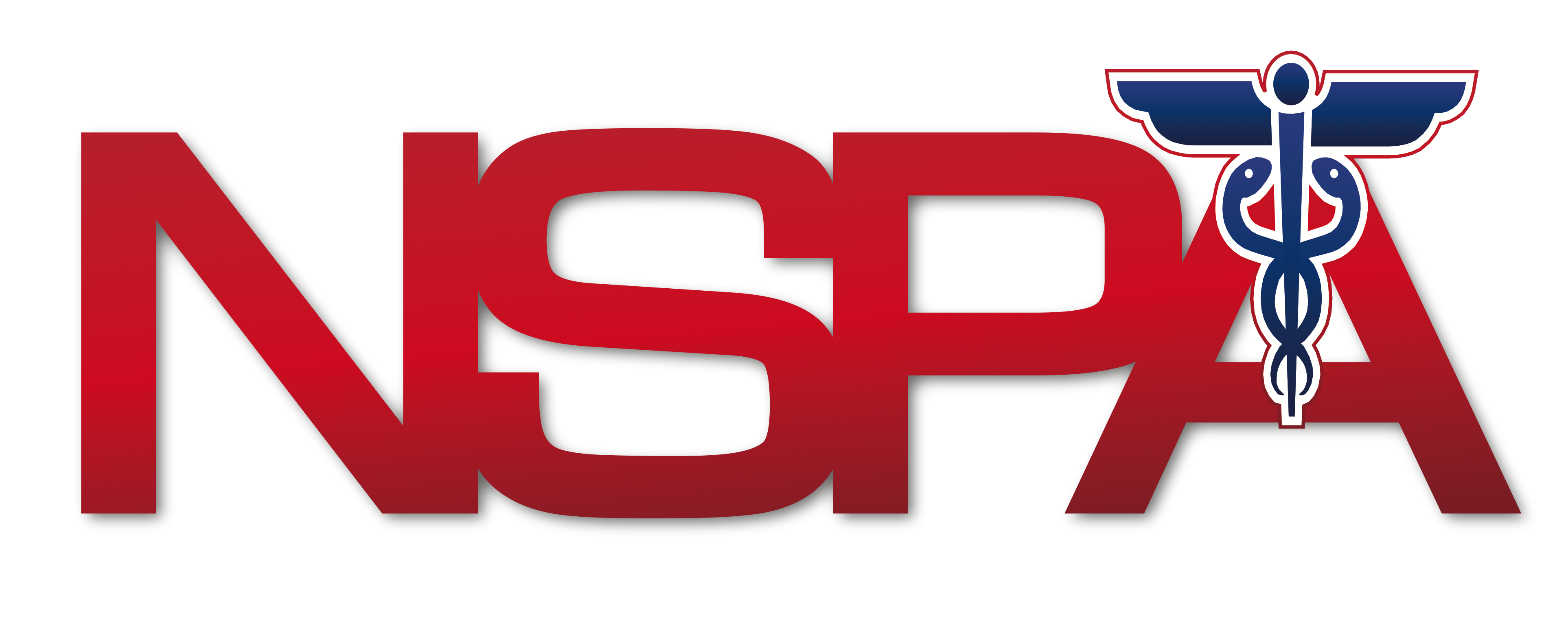 Healthcare Exercise Series After Action & Planning
VHASS Training Module
Review Requirement
Organizational Details Demo
VHASS Questions


Use GOOGLE CHROME or FIREFOX to access VHASS.  Do not use EXPLORER.
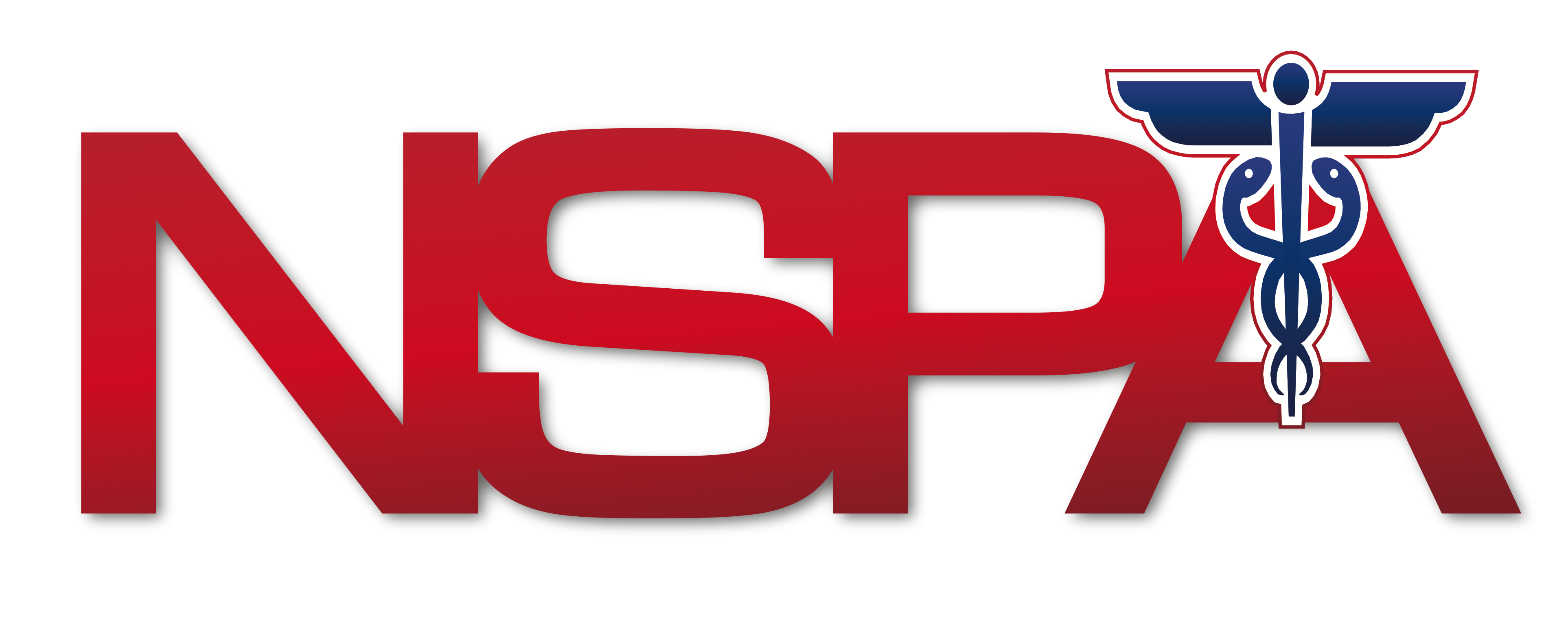 Healthcare Exercise Series After Action & Planning
After Action Review for TTX
Review AAR Document
Insert Lessons Learned
Teach Lessons Learned & Improvement Plan
Insert Improvement Plan
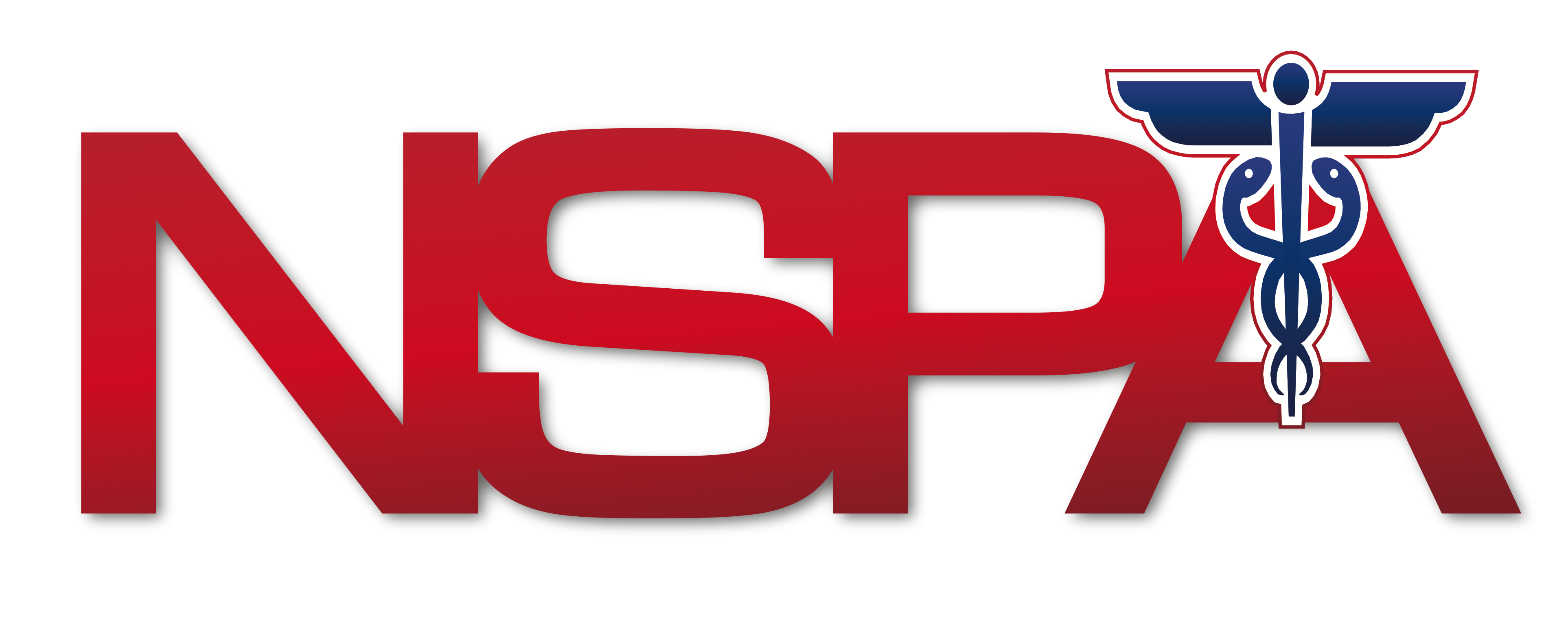 Healthcare Exercise Series After Action & Planning
Full Scale Exercise
October 23, 2018 – 10:00 a.m.
Alert with instructions
VHASS Event 
Facilities Roles (Strongly Encouraged)
Examples
Phone Tree
Medical records for an evacuation
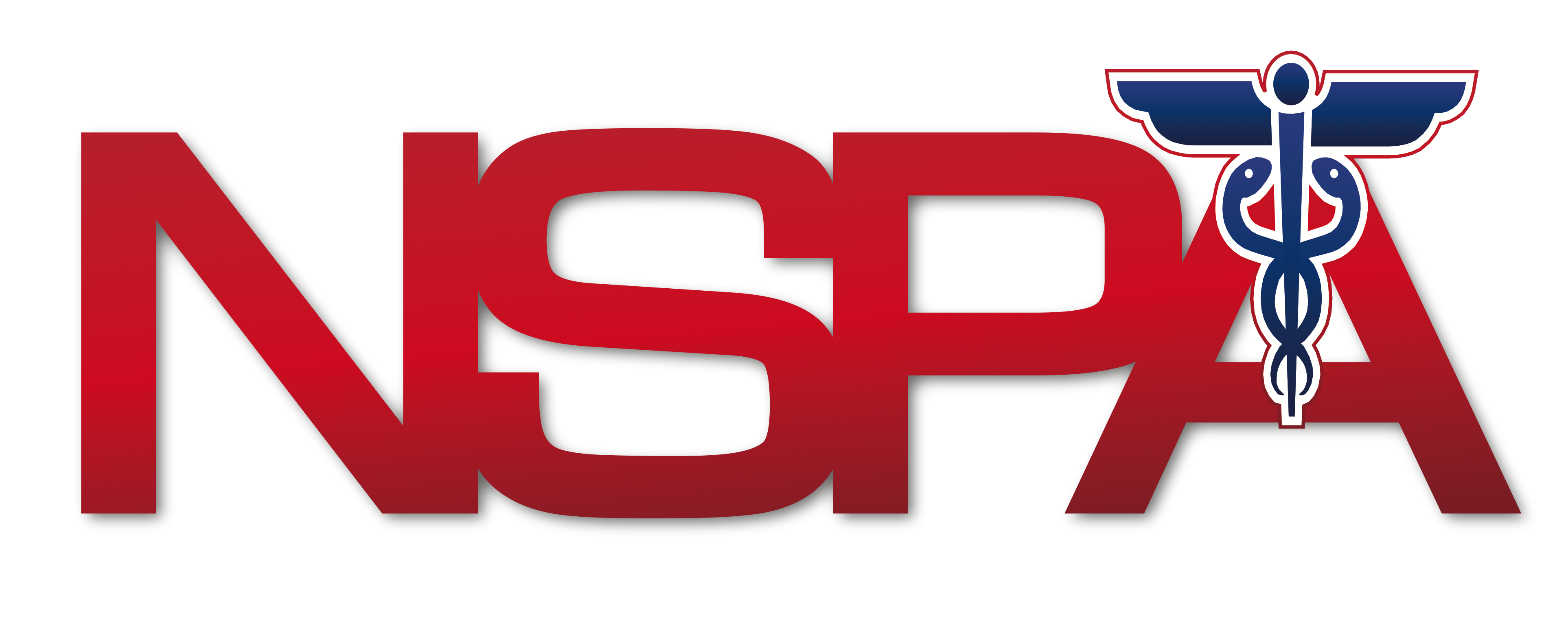 Vulnerable Populations After Action & Planning
Next Webinar
October 30, 2018 -  Full Scale Exercise After Action Review and Lessons Learned
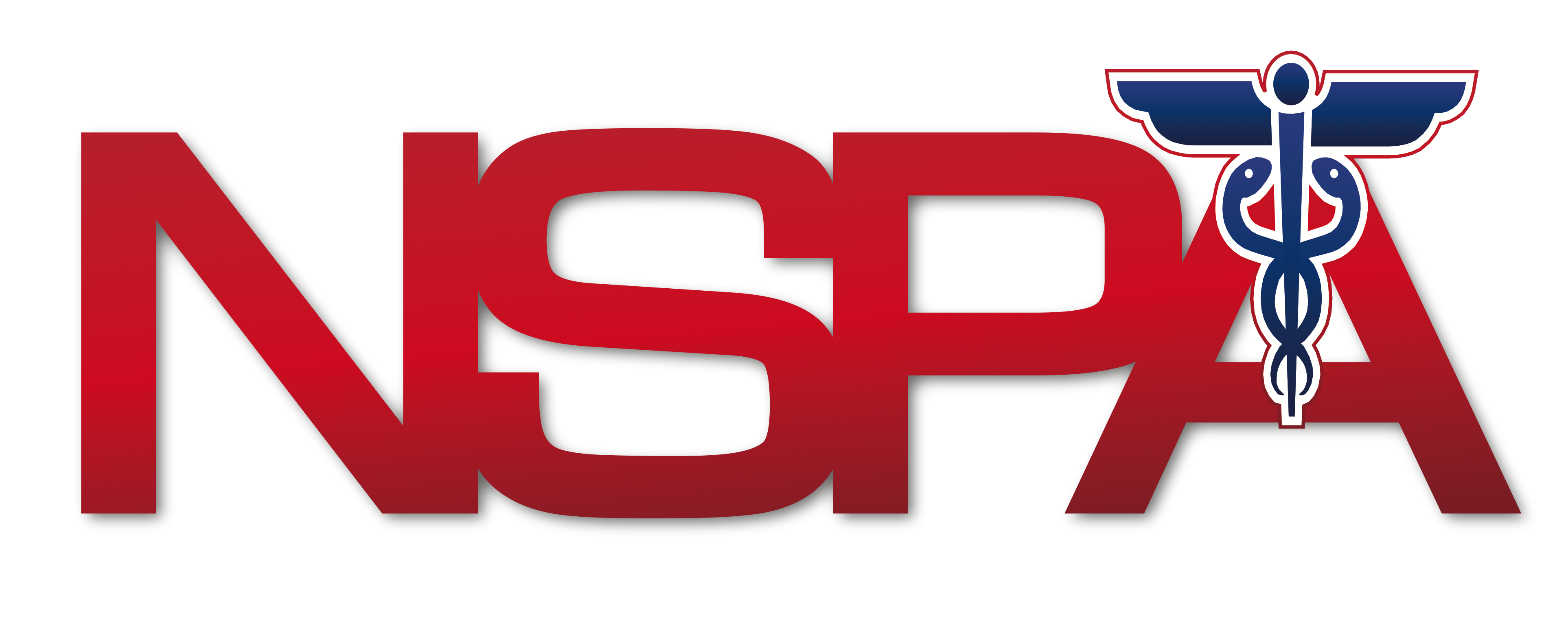 Healthcare Exercise Series After Action & Planning